SWOT analýza a další práce s ní  Marketingové cíle a strategie - dle Portera,  Kotlera a Ansoffa.
Marketingový výzkum
SIMONA ŠKARABELOVÁ
FILIP HRŮZA
Jaro 2021
Výsledná SWOT analýza
Jde o analýzu prostředí, která je výsledkem už provedených analýz vnějšího prostředí (STEP a Porterovy) a analýz vnitřního prostředí (matice šíře sortimentu a analýzy zdrojů).

Výsledky SWOT analýzy by pak měly organizaci pomoci k určení váhy  jednotlivých silných a slabých stránek, příležitostí a hrozeb organizace.

Stále mějte na paměti, že vnější prostředí nelze ovlivnit, vnitřní ano.
2
Zápatí prezentace
Příklad HaDivadla
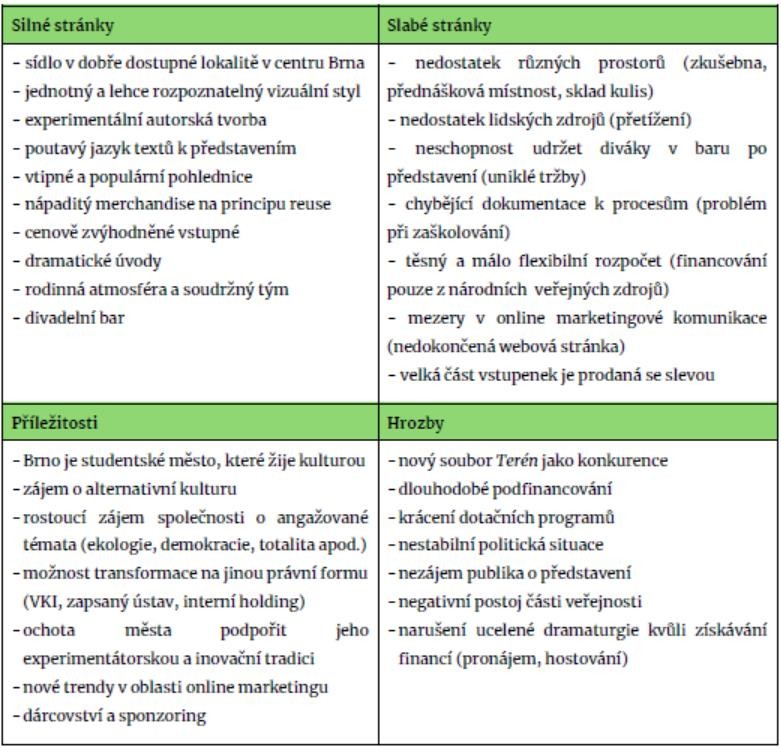 3
Definujte zápatí - název prezentace / pracoviště
Další práce se SWOT – Marketingové  memorandum
Marketingové memorandum (Kotler, 2001) slučuje všechny společné slabé  stránky a hrozby uvedené v celkové SWOT analýze do tematicky  rozdělených oblastí činností.
Takto sestavený kontrolní seznam je vhodné vyhodnotit dle závažnosti,  nejlépe přidělením bodů. Pro hodnocení lze užít např. tří hodnot:

nejnižší stupeň závažnosti - je dobré tyto potíže řešit, ale neohrožují nijak
akutně stabilitu a existenci organizace
střední závažnost – je potřebně je řešit více, ale jejich neřešení v  současné době nemusí být pro organizace fatální
nejvyšší závažnost –je potřebné je řešit velice aktuálně.
4
Definujte zápatí - název prezentace / pracoviště
Marketingové memorandum – příklad HaDivadla (1.část)
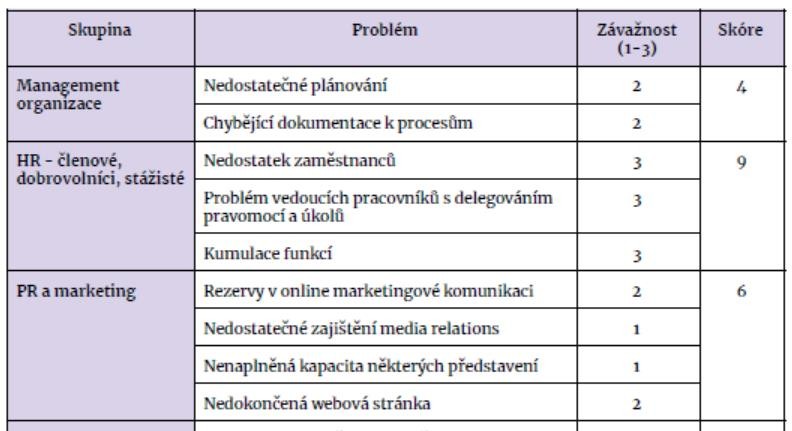 Marketingové memorandum – příklad HaDivadla
(2.část)
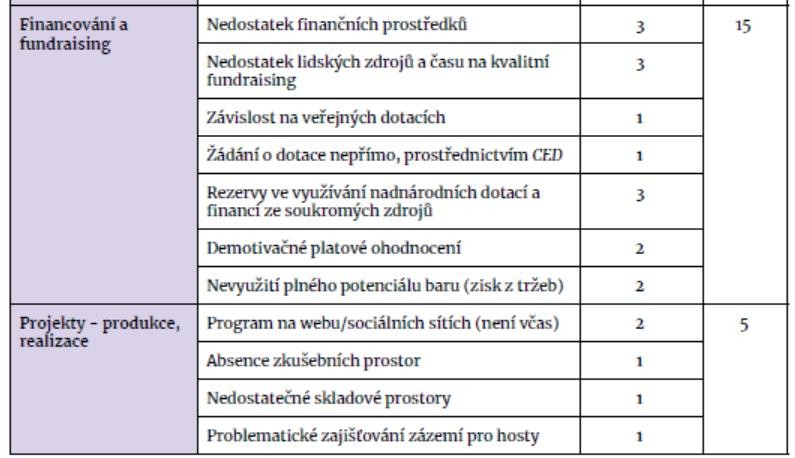 6
Strategie
umění velitele/manažera

schopnost rozhodnout se na základě vysoké odbornosti a profesionality

schopnost využívat k tomu evidence-based přístupy

schéma postupu, jak za daných podmínek dosáhnout vytyčených cílů

přehled možných kroků + činností přijímaných s vědomím částečné
neznalosti budoucích podmínek, okolností a souvislostí (nejistota/rizika)
Strategické řízení

proces (probíhající kontinuálně)

plánování, organizování, rozhodování, komunikace, motivace, kontrola  

CÍL:

stanovení efektivního vztahu výrobek/služba – trh

optimalizace fin. ukazatelů

formování vztahu výrobek/služba – trh ve shodě s cíli
Proces formulace podnikové strategie
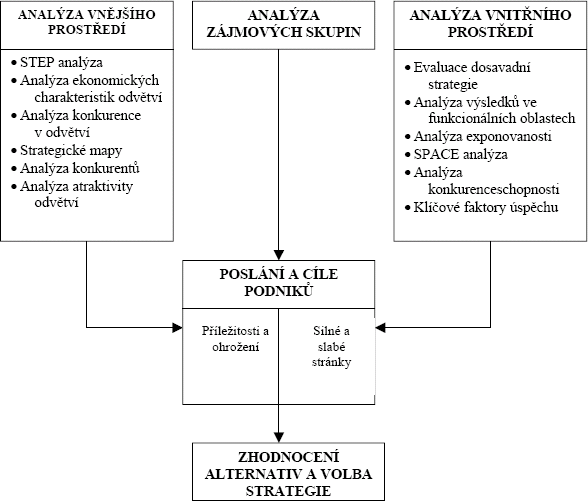 Definice cílů
S pecific
M easureable
A chievable
R elevant
T imebound

Divadlo Feste chce být oblíbeným a navštěvovaným divadlem…..
Divadlo Feste odehraje měsíčně cca 10 představení, přičemž do  konce roku zvedne jejich návštěvnost z nynějších 50 % na 90 %.
Typy strategií
Obecné typy strategií

Ansoff;

Kotler;

Porter.
Strategie dle Ansoffa
O první systematický přístup k typologii strategií se zasloužil v  roce 1965 Igor H. Ansoff s jeho maticí se 4 typy strategií.

Je založena na kombinaci „novosti“ výrobků a trhů. Každá ze  čtyř	takto vzniklých kombinací nabízí různé alternativy
strategického vývoje.

Kap. 4 v DSO, nebo Kotler (2000, 10 vyd. str. 89)
Strategie dle Ansoffa
Existující výrobek


Pronikání na trh
Nový výrobek


Rozvoj výrobku
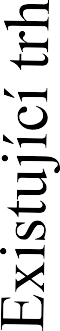 Rozvoj trhu
Diverzifikace
Příklad Ansoffovy matice na vybrané NNO
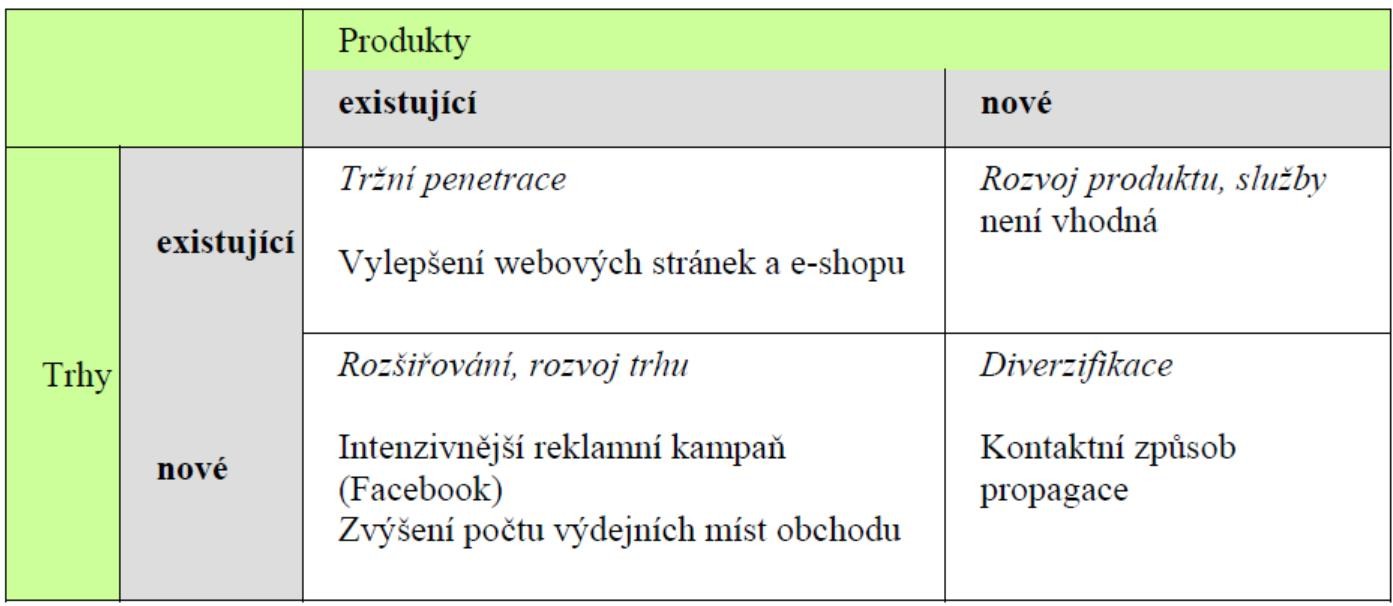 Strategie dle Portera
Porter (1970) založil svou typologii na předpokladu, že podnik  může dosáhnout konkurenční výhody v zásadě

cestou nízkých nákladů nebo

odlišením vlastní produkce od konkurenční

specializací
Strategie dle Portera
Nižší náklady
Odlišení
Celý trh
Nákladové  vedení
Diferenciace
Cílový trh

Zaměření/(ohniska)specializace
Tržní segment
Strategie dle podílu na trhu (Kotler)
tržní vůdce; (40%)
tržní vyzyvatel; (30%)
tržní následovatel; (20%)
tržní troškař/výklenkář. (10%)

Literatura: Kotler (2000, 10.vydání, str. 235)
Marketingový výzkum
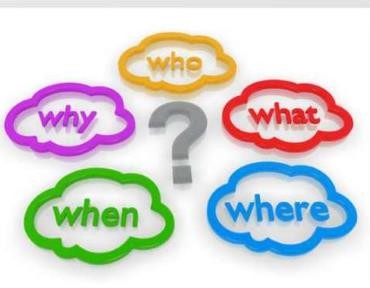 18
Marketingový výzkum
Systematické shromažďování a analýza informací v oblasti  marketingu

Zjišťují se různé typy informací:
Potřeby a přání klientů
Změny v chování klientů
Postoje a uznávané hodnoty
Efektivita marketingové komunikace
Efektivita nabízených služeb
Oprávněnost/smysluplnost nabízených služeb
Velikost a rozdělení/segmentace trhu
19
Zdroje dat
Primární data – vlastní výzkum („výzkum v terénu“)
rozhovory, dotazníky, ankety, focus groups, apod.

Sekundární data („výzkum od stolu“)
Vnější (státní statistiky, periodika, noviny, internet, výroční zprávy, studie a  analýzy)
Vnitřní (data z účetnictví, benchmarkingu a dalších databází)
20
Jak takový výzkum může probíhat  (individualizace dle potřeb)
Definování výzkumného problému
Literární rešerše, state of art
Určení cíle výzkumu
Definování přínosu výzkumu (dle možností)
Vyhledávání zdrojů dat
Operacionalizace hlavních výzkumných otázek, hypotézy
Výběr a stanovení metod a technik sběru dat
Určení způsobu výběru a velikost vzorku
Organizace sběru dat
Zpracování, analýza a interpretace dat
Zpracování a prezentace závěrečné zprávy
21
Základní metody a techniky
Dotazování (písemné, telefonické, on-line, individuální, hloubkový,  polo- či strukturovaný, skupinový, otevřené/uzavřené otázky)

Pozorování (zúčastněné, nezúčastněné, přímé, nepřímé)

Experiment (laboratorní, field-experiment)
22
Typy výzkumů
KVANTITATIVNÍ
Dostatečně velký či reprezentativní vzorek respondentů
Zpracování pomocí statistických metod
Pomocí standardizovaného postupu získáme nározy, chování, hodnoty (btw. i skrze čísla lze hodnotit  kvalitativní aspekty – indexy apod…)


KVALITATIVNÍ
Soubor respondentů je většinou malý
Zjišťují se motivy lidí a příčiny chování
Výsledky obvykle nelze zobecnit na celou populaci
V čem jsou výhody a nevýhody obou přístupů?
23
Typy kvantitativních průzkumů
Reprezentativní dotazníkové šetření

Omnibus

Analýza statistických dat
24
Reprezentativní dotazníkové šetření
Je nejznámější výzkumnou metodou, kdy tazatelé pomocí
dotazníků zjišťují odpovědi reprezentativního vzorku populace,  subjektů trhu, nebo spotřebitelů.

Využívají se uzavřené, otevřené a škálové otázky, často také  tzv. podpořená znalost (obrázky, loga, grafy). Možnosti
uzavřených či otevřených odpovědí (+/-)

Může se vykonávat osobně, telefonicky nebo písemně
25
Omnibus
pravidelný více-tematický výzkum.
Provádí se formou osobních rozhovorů na reprezentativním vzorku obyvatel České a
Slovenské republiky dvakrát ročně.
Velikost dotázaného souboru je 1000 – 1100 respondentů.
kvótní výběr (zadané kvóty: pohlaví, věk, region bydliště, velikost místa bydliště, vzdělání)
Příklad: průzkum politických preferencí
26
Poměrně nové – on-line internetový výzkum  CAWI
Skupiny respondentů připravených účastnit se kvantitativních on-line  výzkumů
Market research on-line commuity – MROC, lidé z internetu
Pracuje s nimi např. InsideLab
Od r. 2015 prezentují výzkum provedený na panelu 500 on-line respondentů, kvótním  výběrem (atributy jsou pohlaví, věk, region, velikost místa bydliště a vzdělání.)
Mapa dárcovství v ČR za rok 2019
27
Typy kvalitativních průzkumů
Brainstorming
Skupinová technika zaměřená na generování co nejvíce nápadů na dané téma.

Skupinová diskuse (focus groups)

Individuální hloubkový rozhovor

Výrobkový výzkum – výrobkový test (in hall test/in home/in store test)

Mystery shoping – utajený výzkum

Utajené hodnocení - UPE
28
Focus groups
Spočívají v diskuzi, řízené zpravidla školeným profesionálem  (moderátor, mediátor), která má za cíl prozkoumat postoje, názory,  mínění veřejnosti, často v souvislosti s průzkumem spotřebitelských  návyků, k určení účinnosti reklamy a podobně.

Jedno sezení zahrnuje vždy přibližně osm až dvanáct respondentů.

Náhodně vybraní, neměli by se znát.
29
Individuální hloubkový rozhovor
výzkumy založené na hloubkovém dotazování se obvykle provádějí s  cílem zjistit motivační faktory zástupců cílové skupiny a rozkrýt jejich  percepční mapu

výzkum probíhá formou polostrukturovaného či nestrukturovaného  rozhovoru vyškoleného tazatele vždy s jedním respondentem

typický počet respondentů se pohybuje od 10 do 50 jednotlivců.
30
Výrobkový výzkum – hall test
Metoda testování produktu spotřebiteli.

Stávající či potenciální spotřebitelé testují dané výrobky a hodnotí  jejich vlastnosti; vybírají z návrhů reklamních spotů, vyjadřují své  preference mezi předkládanými alternativami obalů apod.

Sběr dat probíhá v předem definovaných lokalitách. V jednotlivých  lokalitách jsou respondenti zváni do připravených místností (salónků),  kde probíhá vlastní dotazování doplněné testováním výrobků,
předvedením reklamních spotů, obalů či inzerátů.

Typický počet respondentů se pohybuje od 50 do 500 jednotlivců
31
Mystery shoping
moderní výzkumná metoda, umožňující pomocí speciálně
školených spolupracovníků vystupujících v utajení v úlohách  reálných zákazníků objektivně zhodnotit chování zaměstnanců  ve skutečných situacích.

Charakteristické prvky:
Hodnotí parametry jako jsou dodržování firemní kultury, standardů chování,  přístupu k zákazníkům a mnohé další.
Poskytuje zadavateli objektivní informace o skutečné kvalitě služeb  poskytovaných v jeho prodejnách, servisech nebo pobočkách.
32
Utajení hodnocení
UPE - Undercover Performance Evaluations (utajené hodnocení  zaměstnanců) je moderní metoda umožňující pomocí speciálně  školených spolupracovníků vystupujících v utajení v úlohách běžných
– typických návštěvníků úřadu objektivně zhodnotit chování a  vystupování zaměstnanců v reálných situacích.

Tato metoda je obdobou Mystery shopping (utajeného nákupu), který  frekventovaně využívají především komerční subjekty.
33
Literatura k marketingovému výzkumu:
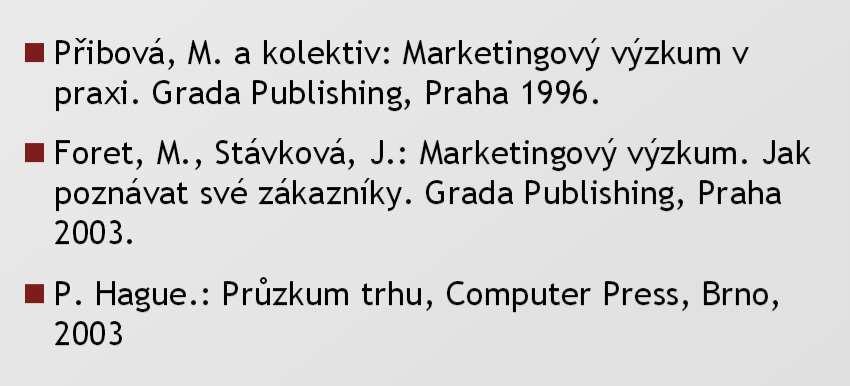 34